Satisfactory Academic Progress
Fall Conference 2021
Bruce Blackmon
Director of Financial Aid
University of North Carolina, Charlotte
Fall Conference November 7-10, 2021
1
CFR 668.34(a) Satisfactory Academic Progress Policy:

An institution must establish a reasonable satisfactory academic progress policy for determining whether an otherwise eligible student is making satisfactory academic progress in his or her educational program and may receive assistance under the Title IV, Higher Education Act of 1965 (HEA) programs.
Fall Conference November 7-10, 2021
2
SAP Standards
Reasonable 
Consistently applied 
Applies to all Title IV programs
If not meeting SAP, not eligible for any TIV program
Cannot say eligible for Pell but not eligible for Loans
“ED provides the outline; schools fill in the details”
Schools have a lot of flexibility
Spring Conference    April 7 – 10, 2019
3
SAP Standards
At least as strict as or stricter than institutional policy
Does not refer to frequency in which the school checks SAP..refers to GPA and Pace
Consistently applied to all students (full-time or part-time) 
Can have different SAP policies for undergraduate versus graduate programs (not subsets of students)
E.g., Academics may check gpa every term…
Fall Conference November 7-10, 2021
4
Measuring SAP
Qualitative Measure 
Quantitative Measure 
Maximum Time frame
Spring Conference    April 7 – 10, 2019
5
Qualitative Measure
Grade Point Average or comparable measure against a norm: grades, projects
Must be cumulative
May use a graduated or fixed standard
Could have a cumulative program or school GPA and a semester GPA requirement
Students are required to have a “C” average or equivalent at the end of the second academic year
Spring Conference    April 7 – 10, 2019
6
Grade Forgiveness or Amnesty?
Is there such a thing with SAP?
The regulations permit use of the automatic financial aid warning status for institutions that review SAP at each payment period.  No other status may be granted automatically.  A successful appeal is needed to grant financial aid probation status or to develop an academic plan.
Spring Conference    April 7 – 10, 2019
7
Remedial
Question: How are remedial courses treated for SAP purposes?

Answer: The institution's SAP policy should describe how remedial courses are treated. An institution may, but is not required to, include remedial coursework in determining pace. However, the school must evaluate remedial coursework under the qualitative factor, though it does not have to be part of the GPA.  If not part of the GPA, the school must have some other measurement process to evaluate remedial coursework (passing courses, meeting course requirements, etc.).
Spring Conference    April 7 – 10, 2019
8
Programs > 2Years
Question: How does the qualitative portion of a SAP review relate to the requirement for a student to have a GPA of at least 2.0, or academic standing consistent with the institution’s requirements for graduation?

Answer: …the Higher Education Act requires a specific qualitative review at the end of the student’s second academic year.  In this context, we have interpreted the “second academic year” as the student being at the school for 4 semesters or 6 quarters, regardless of a student’s enrollment status.  At that point, the student must have a GPA of at least a 2.0 or its equivalent or have academic standing consistent with the institution’s graduation requirements.
Spring Conference    April 7 – 10, 2019
9
Quantitative Measure
Must be cumulative
Pace of progression required to make sure student completes program within maximum time frame
Clock hours-evaluate cumulative clock hours required to complete as expressed in calendar time (weeks)
Calculating pace:
	Cumulative credit-hours completed
	Cumulative credit-hours attempted
Spring Conference    April 7 – 10, 2019
10
Quantitative Measure
School may use standard rounding rules when calculating percentages under the quantitative measurement 
Clock-hour or credit-hour programs
Example – 66.5% could be rounded up to 67%

Rounding is optional within SAP policy
Spring Conference    April 7 – 10, 2019
11
Quantitative Measure
Example:
12 ECTS completed / 15 ECTS attempted = 80%

50 Units completed / 60 Units attempted = 83.33%

40 Credit-Hours completed / 75 Credit-Hours attempted = 53.33%
Spring Conference    April 7 – 10, 2019
12
Maximum Time Frame
For undergraduate programs, must be no longer than 150% of the published length of educational program as measured in credit-hours (use your school’s measurement)
Can have more restrictive maximum time frame (125%, 140%, etc.)
Example: Degree programs requires 120 credits for completion: 120 X 150%=180 attempted credits for max timeframe
Quantitative measure (tied to max timeframe)
	120 credits/180 credits =66.7 (usually rounded to 67%)
For graduate programs, school defines the maximum time frame based upon the length of the program as measured in credit-hours (use your school’s measurements)
Spring Conference    April 7 – 10, 2019
13
Maximum Time Frame
Student is ineligible at the evaluation point when it is mathematically impossible to meet SAP

At the end of a payment period, student has attempted 160 credit-hours out of a possible 180 credit-hours allowed under maximum time frame but has 25 credit-hours left to earn to complete degree
The student is not meeting SAP due to exceeding the maximum time frame because he or she has more hours to earn than what is allowed to graduate within the maximum time frame
Spring Conference    April 7 – 10, 2019
14
SAP Policy-Other Key Items
Policy must describe how the student’s GPA and pace of completion are affected by:

Incompletes
Withdrawals (Cannot exclude W’s past the add/drop period
Repetitions
Transfer of credits from other institutions must count as hours attempted and completed
Spring Conference    April 7 – 10, 2019
15
SAP Policy-Other Key Items
Question:  SAP regulations require credit-hours accepted toward student’s program count as both attempted and completed when calculating pace for SAP.  Can an institution’s policy include non-accepted credits as attempted credits for purposes of these calculations?

Answer: Yes. The treatment of these credits would be up to the institution. The SAP regulations do not address non-accepted credits.
May refer to transfer credits or credits earned in other academic programs at your school
Spring Conference    April 7 – 10, 2019
16
Checking SAP
Must Check at the end of each payment period for programs of study that are one academic year or less.  Cannot be less than a payment period.
For programs longer than one academic year:
Must evaluate annually 
May evaluate at the end of each payment period
Spring Conference    April 7 – 10, 2019
17
Warning Period
For an institution that chooses to evaluate SAP at the end of each payment period, a “financial aid warning” status may be used (optional)
Student may continue to receive Title IV aid for one payment period
No appeal necessary
It is possible for a student to receive more than one warning period during their academic career as long as it is not consecutive
Spring Conference    April 7 – 10, 2019
18
Warning Period
Each official evaluation must include evaluation of the qualitative (grade-based), quantitative (time-related) and maximum timeframe standards
Warning and probation statuses only last for one payment period, no matter how frequently SAP is evaluated
“Warning “and “probation” must have the same definitions as described in regulation
Spring Conference    April 7 – 10, 2019
19
Appeals
Process by which student, who is not meeting school’s SAP policy, petitions for reconsideration of eligibility for Title IV aid
ED does not define what office must oversee appeals or how appeals are reviewed (individuals, committees, etc.)
If the school allows for appeals, the SAP policy must specify the conditions under which a student may appeal and must include:
Why the student failed to make SAP; AND
What has changed that will allow the student to make SAP at the next evaluation period
Spring Conference    April 7 – 10, 2019
20
Appeal Notifications
Notification to students
Must notify student of results of any SAP review that impacts student’s eligibility for Title IV aid
If an institution has an appeal process, it must describe the specific elements required to appeal SAP
May specify how often and how many appeals are allowed
Regardless as to whether or not an institution has an appeal process, the institution must describe how a student who has lost Title IV aid due to failing SAP can reestablish eligibility for Title IV aid
No requirement to notify non-Title IV students (But what if they apply later?)
Spring Conference    April 7 – 10, 2019
21
Probation
Student on probation may only receive Title IV funds for ONE payment period
Student on probation may not receive Title IV funds for the subsequent payment period UNLESS:
Student is now making SAP; or
Institution determines student met requirements specified by the school in the academic plan and student is still covered by academic plan
Spring Conference    April 7 – 10, 2019
22
Probation
Student on probation may only receive Title IV funds for ONE payment period
Student on probation may not receive Title IV funds for the subsequent payment period UNLESS:
Student is now making SAP; or
Institution determines student met requirements specified by the school in the academic plan and student is still covered by academic plan
Spring Conference    April 7 – 10, 2019
23
Academic Plans
Question: What is the status of a student who has completed the probationary payment period and who is continuing to receive aid by meeting the requirements of the student’s academic plan?

Answer: A student who has been reinstated to eligibility under an academic plan and is making progress under that plan is considered to be an eligible student.
May be evaluated at the same time as other Title IV recipients or at more frequent periods based on plan
Spring Conference    April 7 – 10, 2019
24
Probation
To be placed on Probation, a student must:
Appeal and have it approved by the school; AND
Student expected to be making SAP in next payment period; OR
Be successfully following an academic plan designed to ensure student will be able to meet SAP by a specific point in time
Not required to develop academic plans
Can set conditions on developing plans
ED does not define what office(s) must develop and oversee
Spring Conference    April 7 – 10, 2019
25
Probation
SAP must be checked at the end of the probationary payment period (even if SAP is normally checked annually)
A student may be placed on probation for one payment period per appeal.  It is possible that a student could be placed on probation more than once in his or her academic career.
In subsequent appeals, schools would expect to see new or updated information, additional and/or new circumstances
Spring Conference    April 7 – 10, 2019
26
Probation
Question: How many times may a student be placed on probation for failing to meet SAP standards?

Answer: A student may be placed on probation for one payment period per appeal.  It is possible that a student could be placed on probation more than once in his or her academic career.
Spring Conference    April 7 – 10, 2019
27
SAP Timeline
Probation
Approve
Academic Plan
Not Eligible
Appeal
Warning
Eligible
Regain Eligibility
Not Eligible
Deny
Eligible
Spring Conference    April 7 – 10, 2019
28
Resources/References
2017-2018 FSA Handbook Vol. 1, Chapter 1
FSA Assessments, Student Eligibility section: https://ifap.ed.gov/qahome/qaassessments/studentelig.html
34 CFR 668.34
Electronic Announcement – September 2, 2011
Policy Q & A Webpage on program integrity regulations
http://www2.ed.gov/policy/highered/reg/hearulemaking/2009/integrity-qa.html
Spring Conference    April 7 – 10, 2019
29
Pass/Fail
Question:  Does a school have to factor in Pass/Fail classes, that are part of the student’s program of study, as part of the school’s qualitative measure (GPA)? 

Answer: No, the school does not have to factor in those limited classes a student takes as Pass/Fail into the GPA measurement as long as the course is factored into the quantitative measurement (pace of progression).
Spring Conference    April 7 – 10, 2019
30
Guidance on Academic Plans
Question: The regulations indicate that an academic plan must be designed for a student to meet SAP by a specific point in time. How do we define a future point in time? 

Answer: Where applicable a date should be used.  If a date cannot be confirmed then a school should use some kind of defined end-point – after the 3rd semester, anticipated graduation date, etc.  If the graduation point is after the 150% max timeframe, the graduation point should be indicated in some format.  It cannot simply be an open-ended process; needs to be a finite point.
Do you continue them on a plan if they meet SAP standards?
Spring Conference    April 7 – 10, 2019
31
SCHOOL ELIGIBILITY SERVICE GROUP (SESG)
Ron Bennett - Director, School Eligibility Service Group, Washington, DC  202-377-3181School Eligibility Service Group General Number: 202-377-3173 or email: CaseTeams@ed.gov 

Or call the appropriate School Participation Division manager below for information and guidance on audit resolution, financial analysis, program reviews, school and program eligibility/recertification, and school closure information.
New York/Boston School Participation Division 
Connecticut, Maine, Massachusetts, New Hampshire, Rhode Island, Vermont, New Jersey, New York, Puerto Rico, Virgin Islands
Betty Coughlin, Director   646-428-3737 
Tracy Nave – Boston 617-289-0145Jeremy Early– Washington, DC 202-377-3620Chris Curry – New York 646-428-3738

Philadelphia School Participation Division
District of Columbia, Delaware, Maryland, Pennsylvania, Virginia, 
West Virginia
Nancy Gifford, Director  215-656-6436 
Steven Marcucio – Philadelphia 215-656-5554
Sherrie Bell– Washington, DC 202-377-3349
 
Multi-Regional and Foreign Schools Participation Division
Michael Frola, Director 202-377-3364
Joseph Smith − Washington, DC 202-377-4321
Mark Busskohl – Washington, DC 202-377-4572
Michelle Allred – Dallas 214-661-9466
Julie Arthur – Seattle 206-615-2232
Atlanta School Participation Division 
Alabama, Florida, Georgia, Mississippi, North Carolina, 
South CarolinaChristopher Miller,  Director  404-974-9297 
Vanessa Dillard – Atlanta 404-974-9418Vinita Simpson – Atlanta (404) 974-9260

Dallas School Participation Division 
Arkansas, Louisiana, New Mexico, Oklahoma, Texas
Cynthia  Thornton, Director  214-661-9457
Jesus Moya – Dallas 214-661-9472
Kim Peeler – Dallas 214-661-9471 
Kansas City School Participation Division 
Iowa, Kansas, Kentucky, Missouri, Nebraska, TennesseeVacant, Director, Kansas City
Dvak Corwin – Kansas City 816-268-0420
Angela Beam – Kansas City 816-268-0534
Jan Brandow – Kansas City 816-268-0409
Chicago/Denver School Participation Division
Illinois, Minnesota, Ohio, Wisconsin, Indiana,  Colorado, Michigan, Montana, North Dakota, South Dakota, Utah, WyomingDouglas Parrott, Director 312-730-1532
Brenda Yette – Chicago 312-730-1522

San Francisco/Seattle School Participation Division
American Samoa, Arizona, California, Guam, Hawaii, Nevada, Palau, Marshall Islands, North Marianas, State of Micronesia, Alaska, Idaho, Oregon, WashingtonMartina Fernandez-Rosario, Director 
415-486-5605 
Gayle Palumbo − San Francisco 415-486-5614
or Seattle 206-615-3699
Dyon Toney − Washington, DC 202-377-3639
Erik Fosker – San Francisco 415-486-5606
Questions
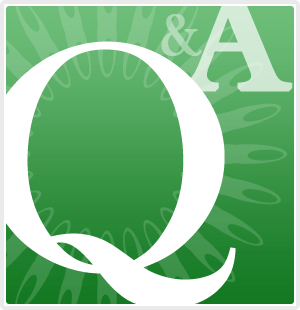 Spring Conference    April 7 – 10, 2019
33
My Contact Info
Bruce Blackmon
Phone: 704-687-7010
Email: Bruce.Blackmon@uncc.edu
Spring Conference    April 7 – 10, 2019
34